Filosofia RAD1607

Capítulo 2
Rogério Calia, Prof. Dr.

rogeriocalia@gmail.com
Tarefa para a próxima aula
Ver este vídeo e este texto:
https://vimeo.com/74856362
http://www1.folha.uol.com.br/dw/2013/09/1348371-premiado-em-brasilia-outro-sertao-retrata-guimaraes-rosa-na-alemanha-nazista.shtml

Argumente em que medida este vídeo e este texto se relacionam com o capítulo 3 do livro de Luc Ferry
Capítulo 2 – Os estoicos
Zenão de Cítio
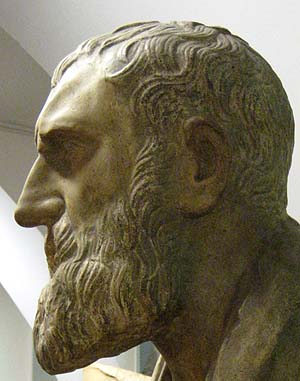 Fundador da escola estoica
Imperador Marco Aurélio
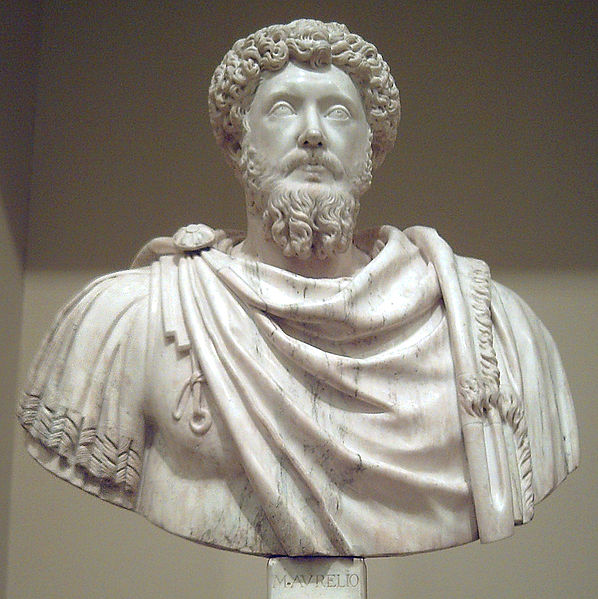 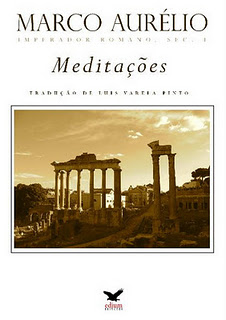 “Sorte é o que acontece quando capacidade encontra-se com oportunidade.” 
			
                                 Sêneca
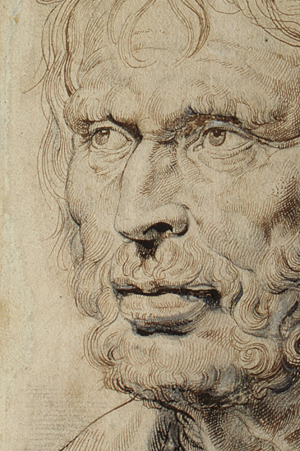 A teoria dos estoicos
Teoria
A palavra teoria (de theoria, em grego) significa:
Eu vejo as coisas divinas
Contemplar o que é divino no real que nos cerca
Ver o essencial do mundo
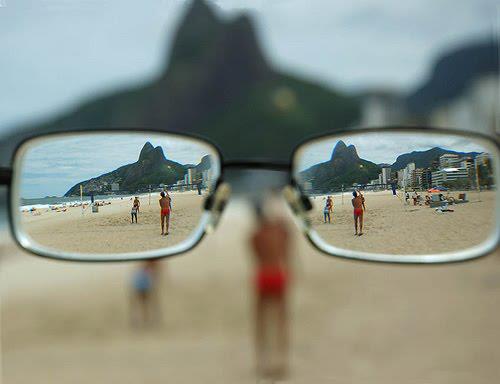 Para os estoicos, o essencial do mundo é a harmonia, a ordem
O COSMOS

O universo como um todo organizado, animado e divino
Não é um Deus pessoal
https://www.youtube.com/watch?v=AS67HA4YMCs
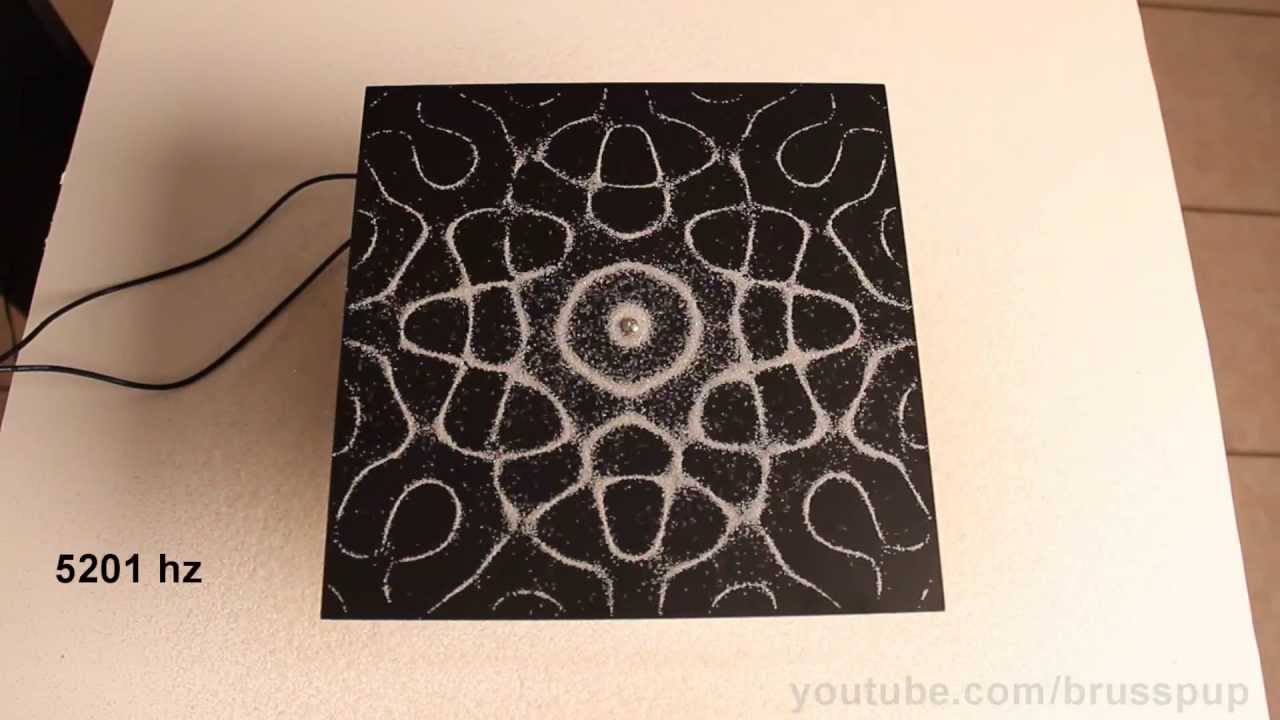 No cosmos atua um todo racional = LÓGOS
É por isso que, por meio da nossa razão, podemos exercitar a teoria (contemplar o essencial das coisas) 
E compreendermos e decifrarmos a racionalidade presente nas coisas
A totalidade do mundo é divina
Panteismo
Para conquistar a felicidade e a vida boa, é necessário encontrar o teu “lugar” no cosmos, no universo ordenado
Transcendente
As religiões que acreditam que Deus está num além, “fora” do universo


Imanente
O Deus dos estoicos é a estrutura harmoniosa do universo 
é um Deus que está em relação com o universo
A ética dos estoicos
Ética
Como o universo (a natureza inteira) é visto como harmonioso
Ele serve como modelo de conduta para as pessoas

Imitar a natureza nas artes, na moral e na política
“A filosofia busca um sentido para este mundo que nos cerca,
elementos que nos permitam nele inscrever nossa existência”
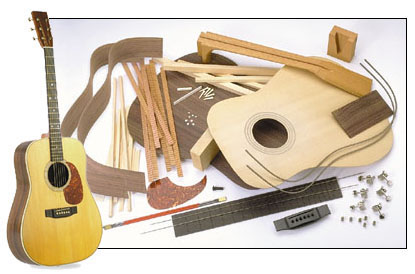 Justiça é entendida como justeza
Como um luthier ajusta uma peça de madeira num conjunto maior como um violino

Devemos tentar nos ajustar à ordem harmoniosa e boa que a theoria nos mostrou
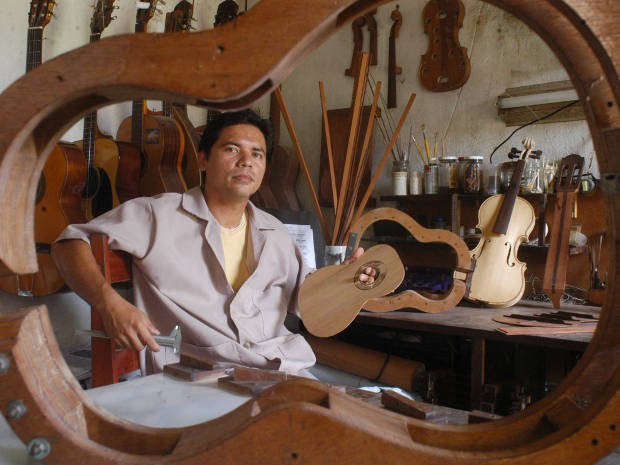 Cícero
“Aquele que quer viver de acordo com a natureza, deve partir da visão de conjunto do mundo e da providência”
Goldratt
http://www.youtube.com/watch?v=jU2iWZEYbKA
A sabedoria dos estoicos
A prática da sabedoria
A morte não é para ser temida

Ela é apenas uma passagem, uma transformação
Um modo de ser diferente, não um aniquilamento

Somos um fragmento eterno do cosmos
Marco Aurélio
“Tu existes como parte:
tu desapareces no todo que te produziu
ou melhor, por transformação, tu serás colhido na razão seminal”
Epicteto
“Tu te lamentarás... ao procurar sempre fora de ti a felicidade que jamais poderás encontrar; 
é porque procuras onde ela não está
e que deixas de procurar onde ela está”
Amor fati – amor do real tal como ele é

Para Epicteto, a vida boa é a existência que aceita o mundo tal como ele é
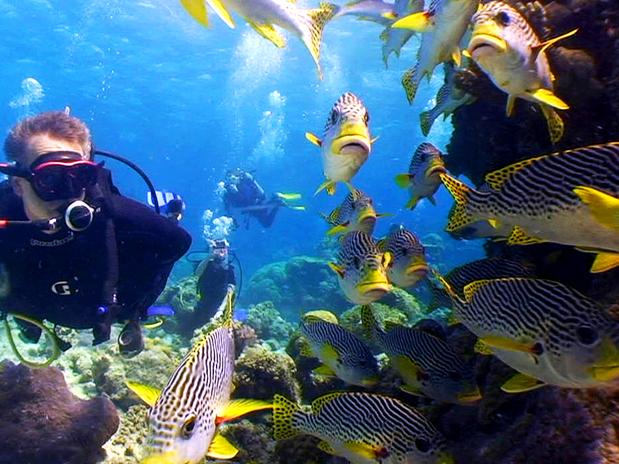 Contemplar o mundo como ele é
Momentos de “graça” a serem multiplicados

A felicidade é a mudança dos nossos desejos
E não a mudança da ordem do mundo
Luc Ferry
Há momentos de graça na vida 
Instantes em que temos o sentimento raro de estarmos enfim reconciliados com o mundo
Uma viagem, 
um sol poente, 
um estado amoroso, 
um sentimento calmo, 
a serenidade que acompanha um momento de criação
Luc Ferry
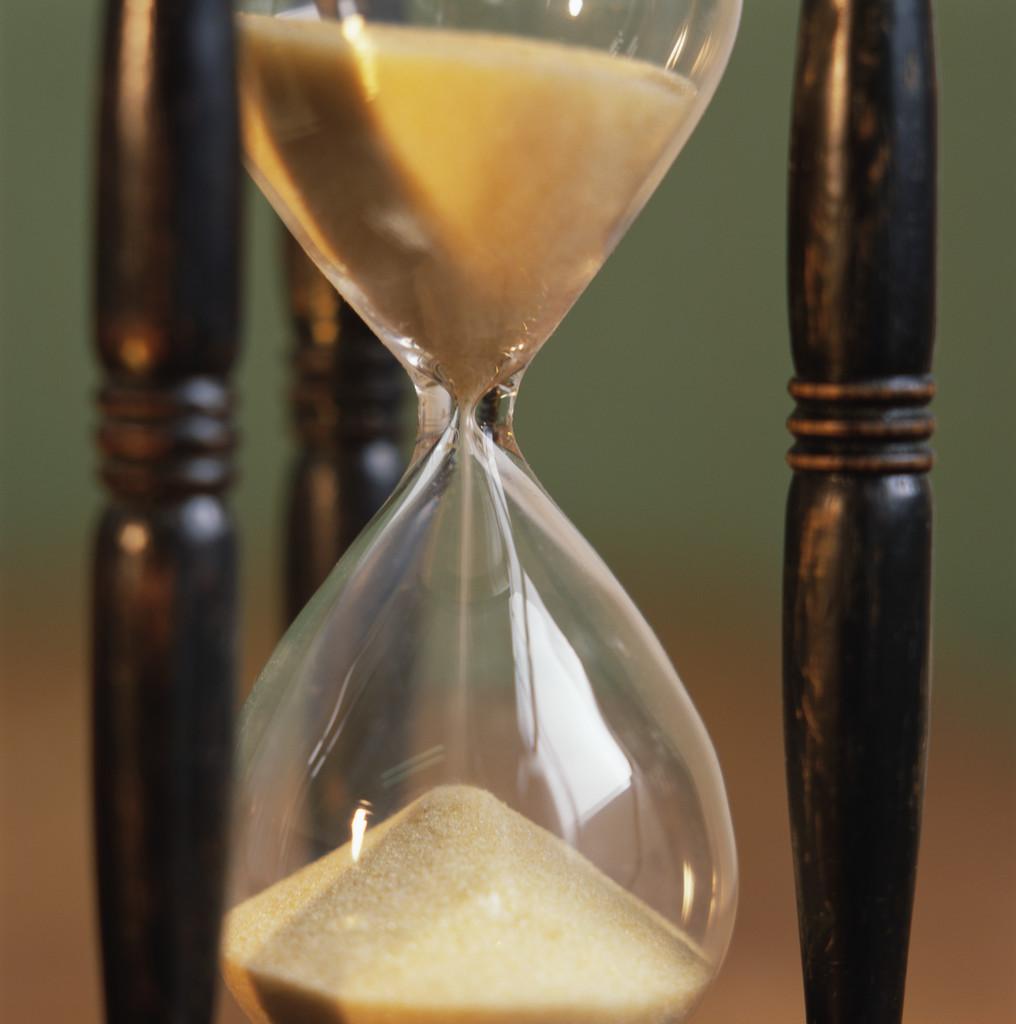 É quando a coincidência entre nós e o mundo que nos cerca se torna perfeita
de repente o tempo parece anulado
dando lugar a um presente que parece durar
Você teve algum momento assim na tua vida?

Qual?

Em que situação?
Marco Aurélio
“É preciso realizar cada ação da vida como se fosse a última”
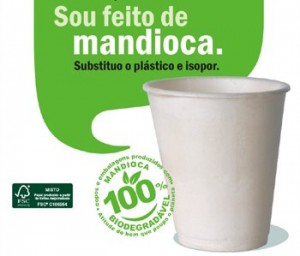 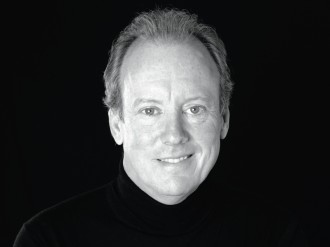 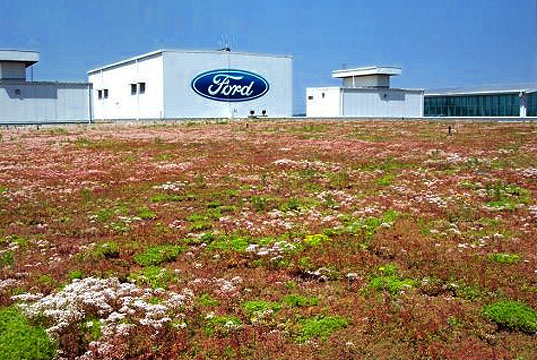 William McDonough
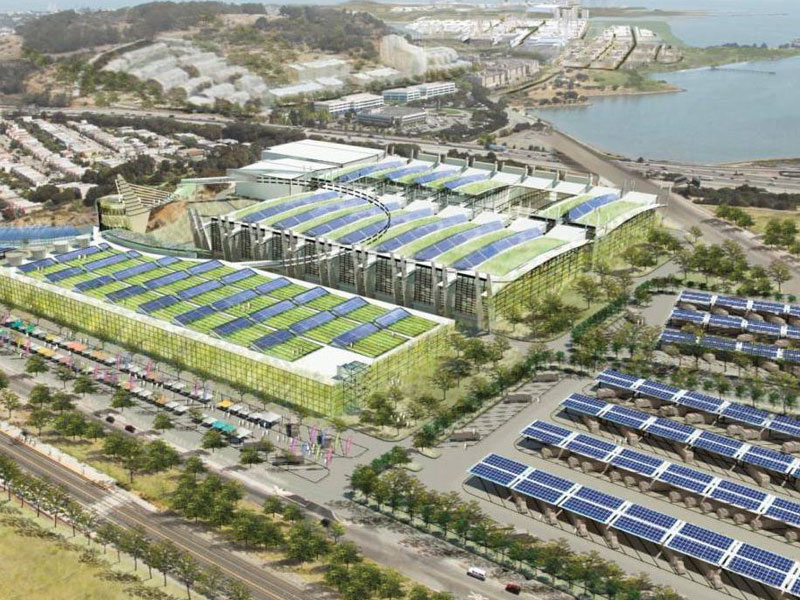 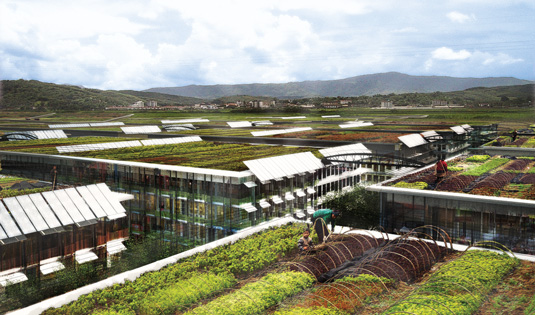 Peter Senge criou o “Projeto Diálogo” no MIT
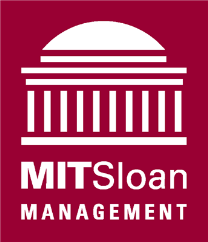 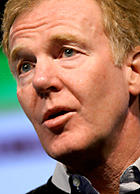 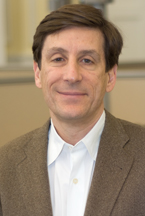 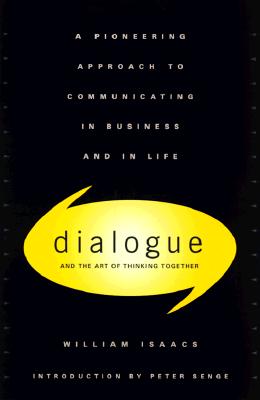 David Bohm
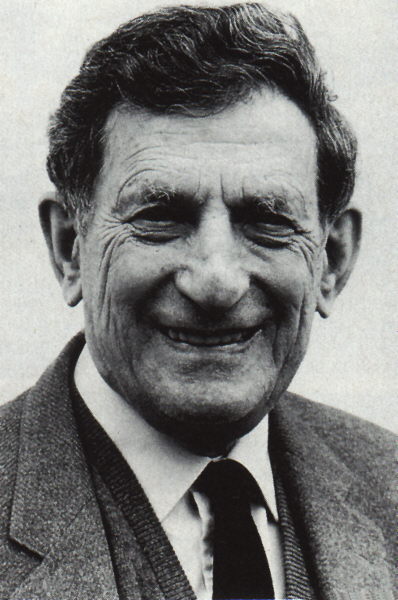 Física Quântica
A relação entre o todo e as partes

Preocupado com
conflitos mundiais  
catástrofes ambientais
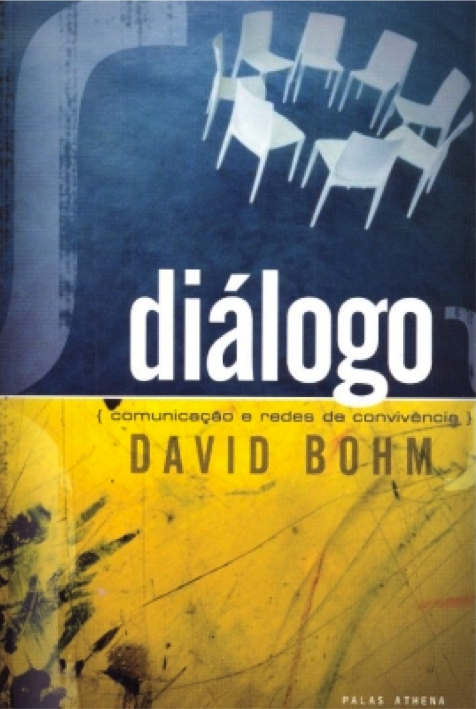 “Diálogo” vem do grego
 logos = “o significado da palavra”
dia = “através de”
“uma corrente de significado fluindo”
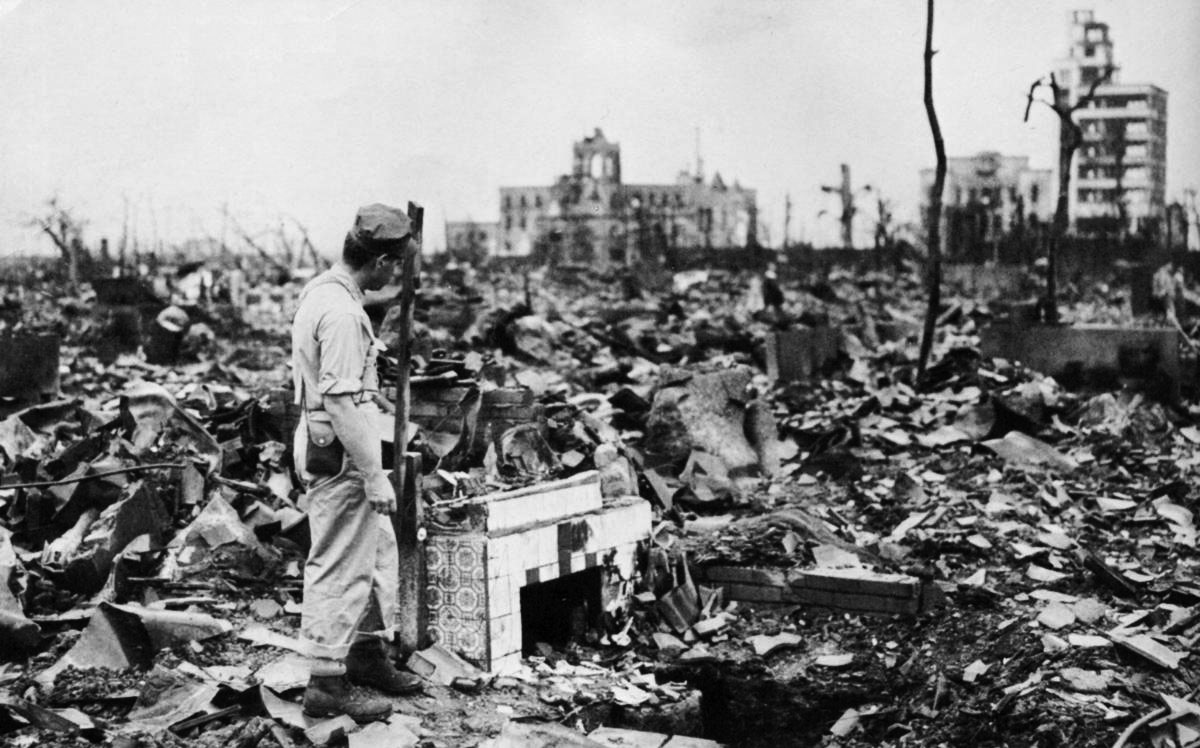 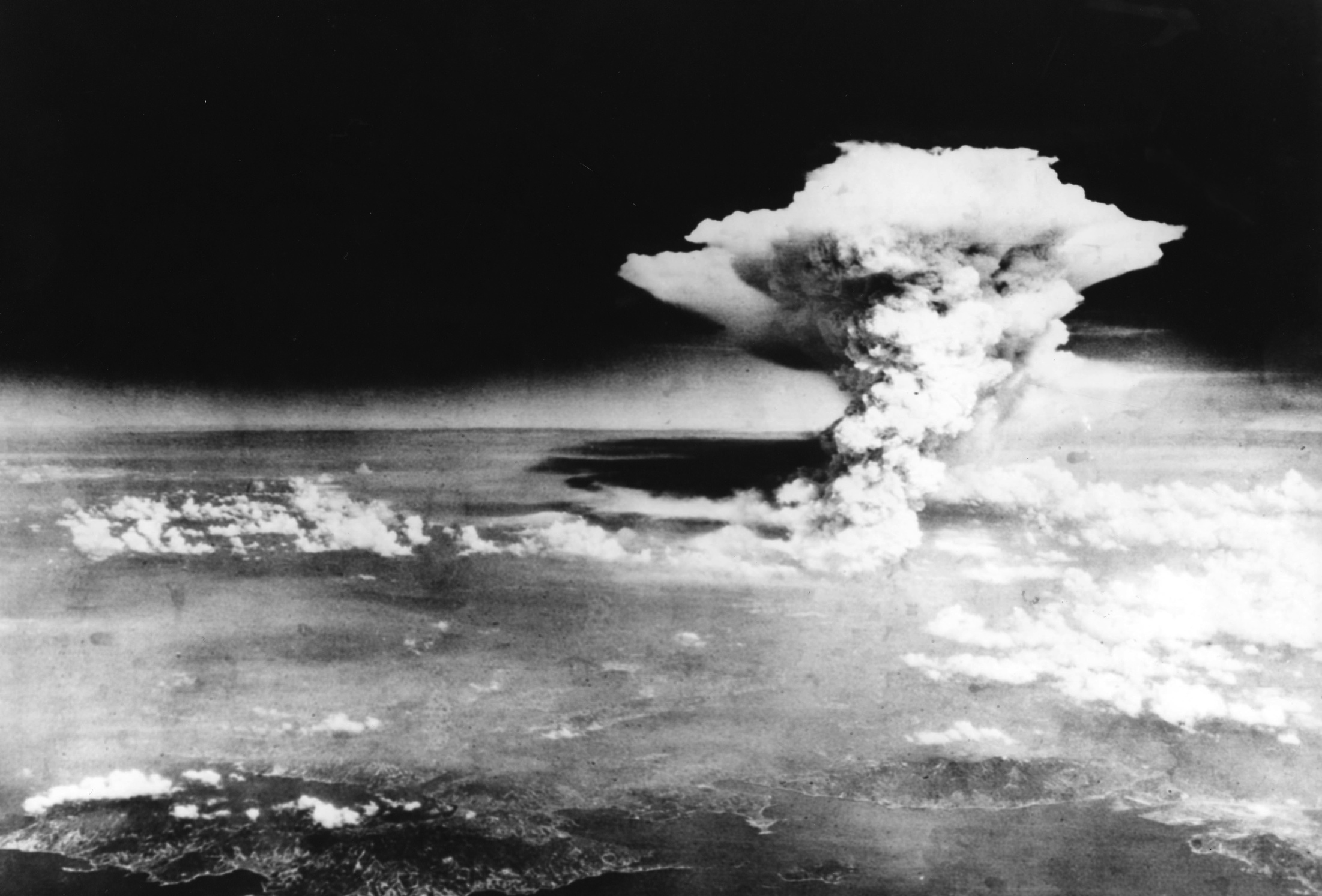 Causa: fragmentação de opiniões gerada pela falta de conhecimento compartilhado
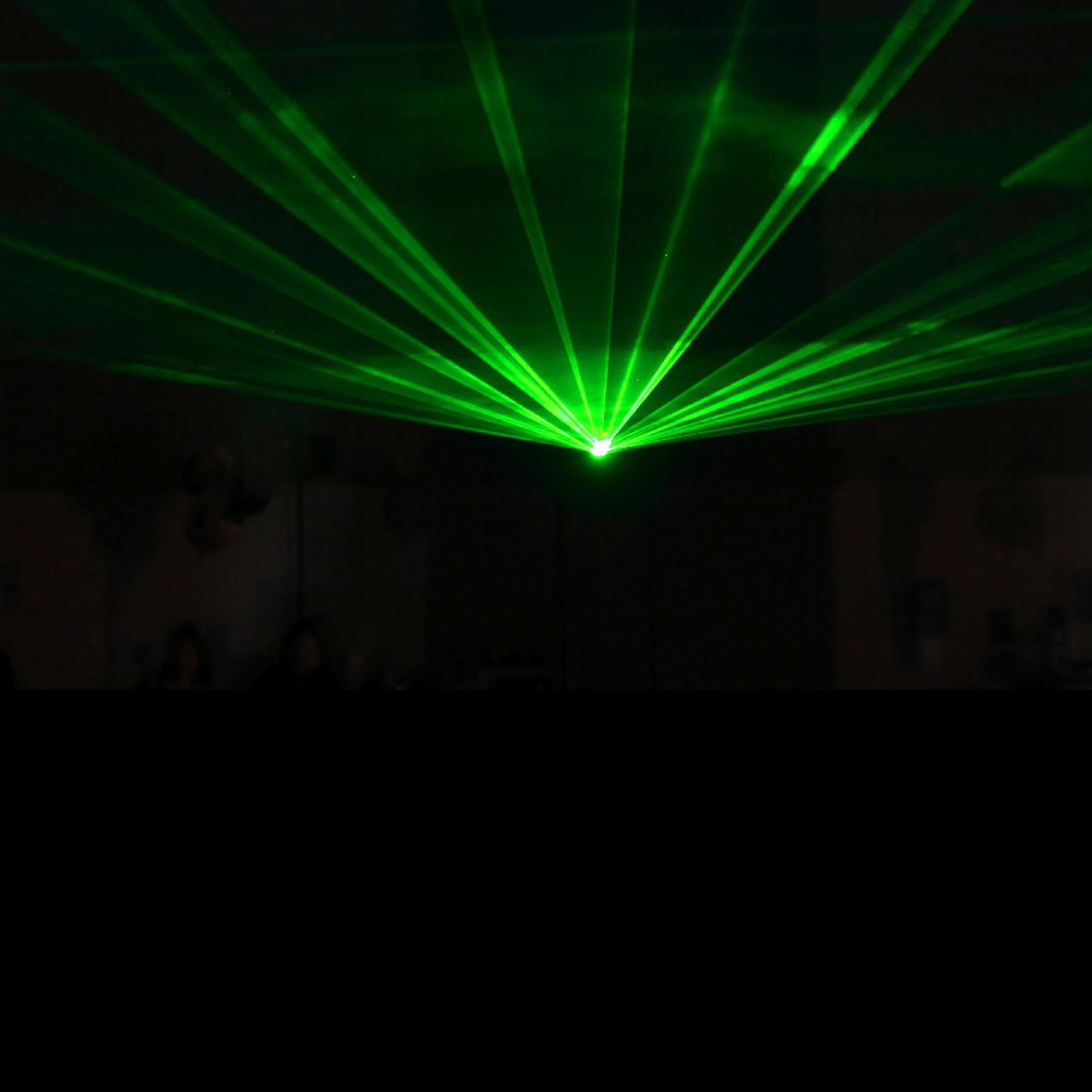 A fragmentação de opiniões resulta em falta de coerência social e cultural 

Enfraquece a eficácia da ação conjunta
Se cada um só quer defender um pressuposto diferente
O conteúdo da nossa consciência é diferente para cada um de nós

Não temos base para compreensão mútua
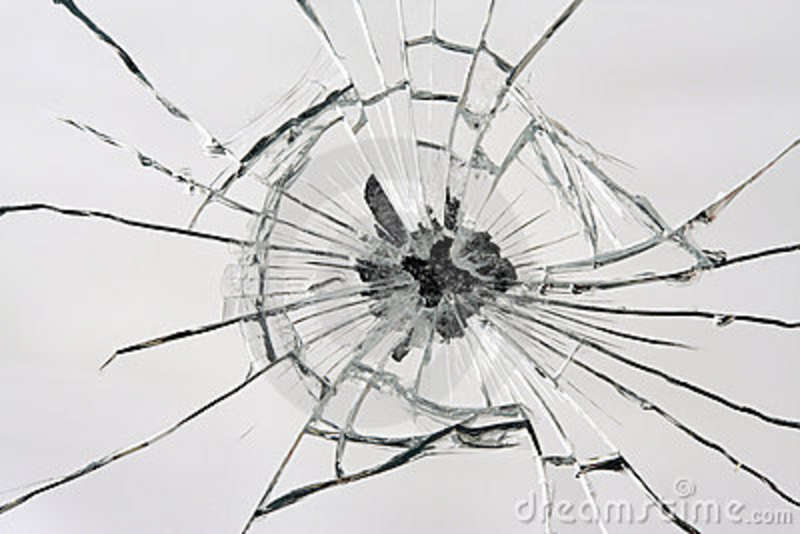 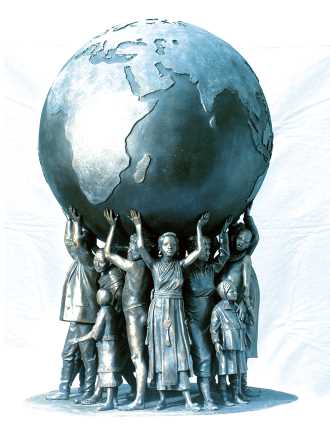 Se estamos compreendendo o significado subjacente aos pressupostos levantados
Temos o mesmo conteúdo de consciência
“Consciência participativa”
"Uma sociedade é uma ligação de relacionamentos entre pessoas e instituições, de modo que nós possamos viver juntos."
"Mas ela só funciona se nós tivermos uma cultura, o que implica que nós compartilhemos significado, ou seja, propósito, sentido e valor."
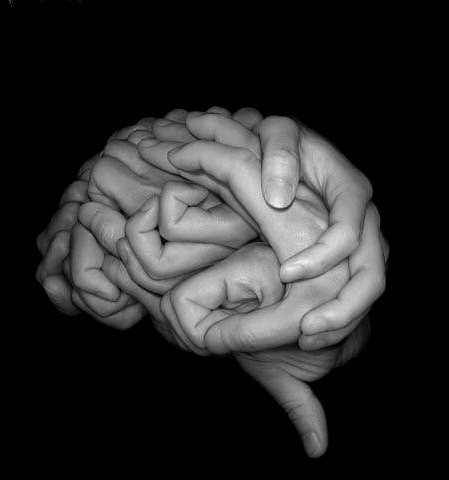 A maior parte de “nossos” pensamentos não é individual
Nós os pegamos da família, amigos, escola, jornais, livros...
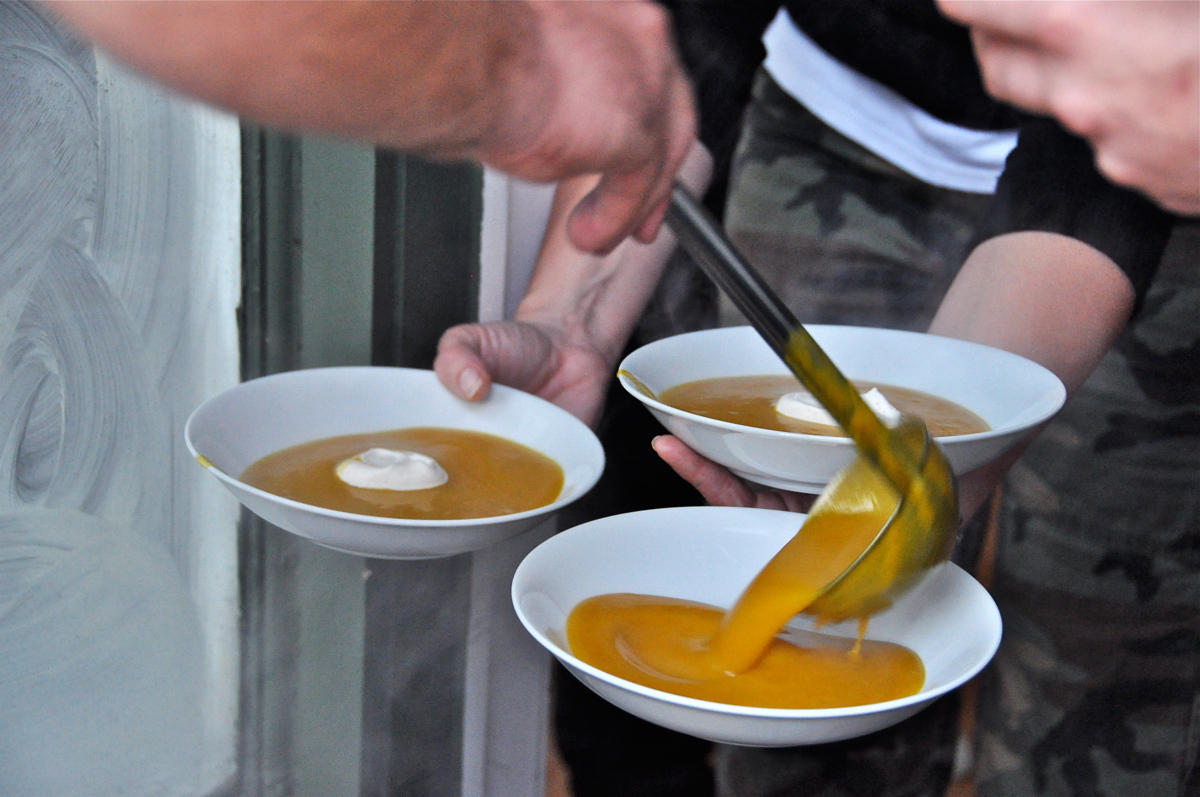 “Os pressupostos e as opiniões funcionam como programas de computador nas mentes das pessoas.”

Estes programas assumem o comando contra a melhor das intenções – eles produzem suas próprias intenções.”
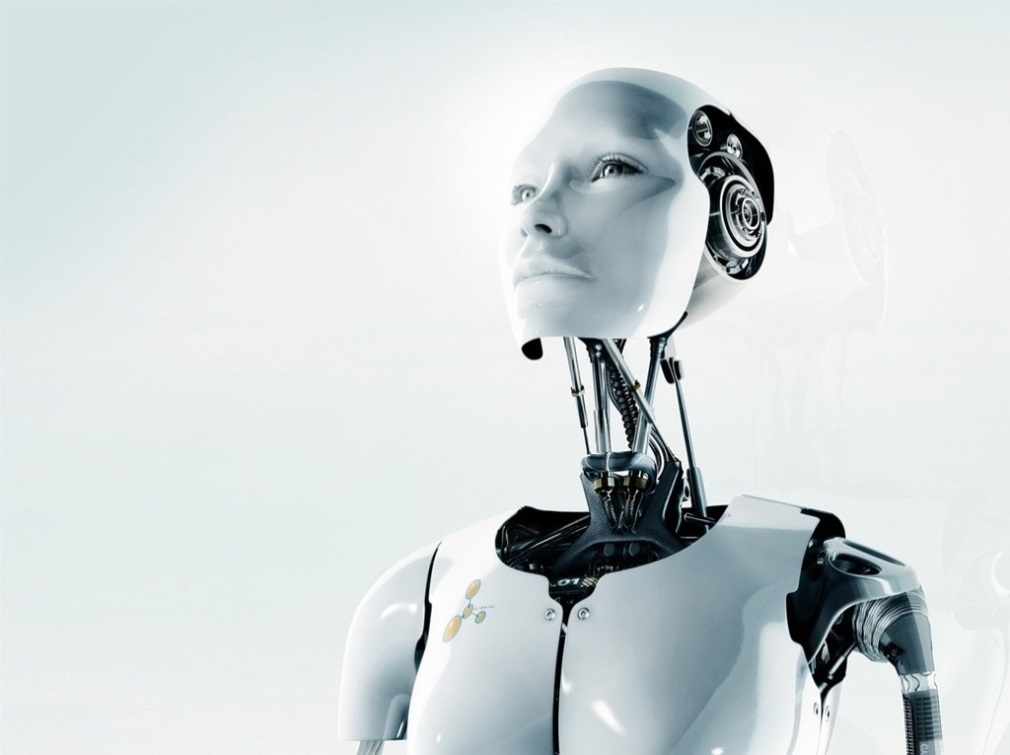 Debate
Do Debate ao Diálogo
Debate começa com certezas
Vence o argumento mais forte
Foco: eu observo as tuas falhas e pontos vulneráveis
Debate começa com certezas
Vence o argumento mais forte
Foco: eu observo as tuas falhas e pontos vulneráveis
Foco: Os pontos fracos na tua argumentação
Duro com os FATOS, cordial com as PESSOAS
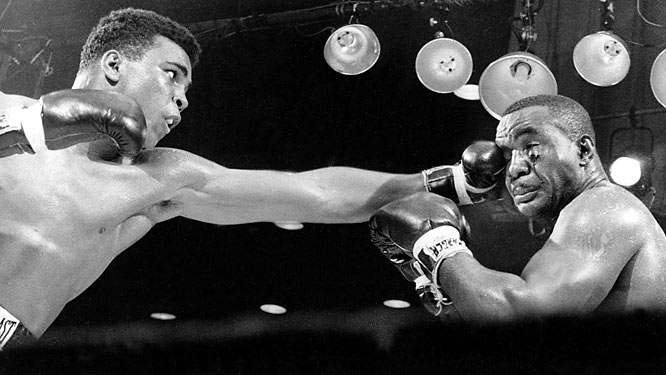 Do Debate ao Diálogo
Do Debate ao Diálogo
Diálogo começa com perguntas-compartilhadas
Identificar os pressupostos nas opiniões
Descobrirmos juntos conhecimentos novos
Diálogo começa com perguntas-compartilhadas
Identificar os pressupostos nas opiniões
Descobrirmos juntos conhecimentos novos
Foco: eu observo os méritos das tuas contribuições para o nosso aprendizado
Foco: eu observo os méritos das tuas contribuições para o nosso aprendizado
Junto com as PESSOAS, em busca de NOVOS FATOS e novos conceitos
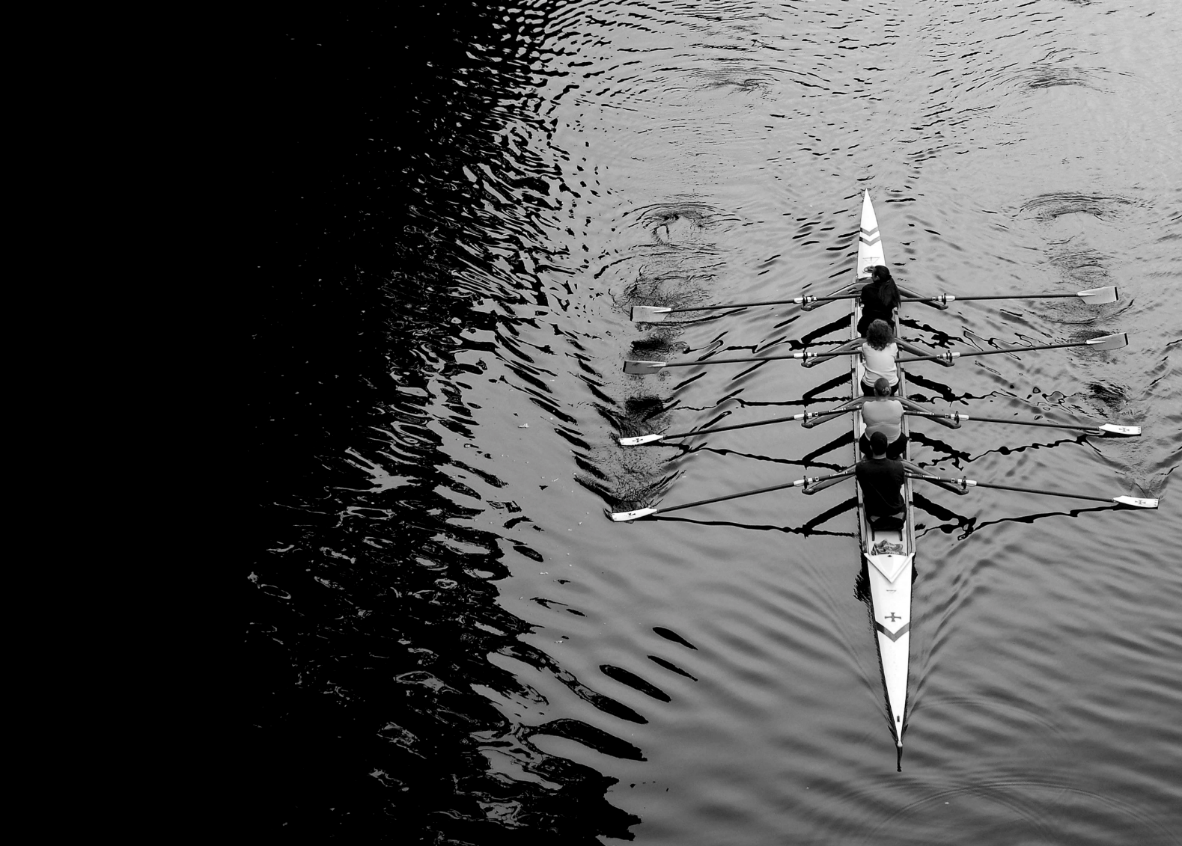 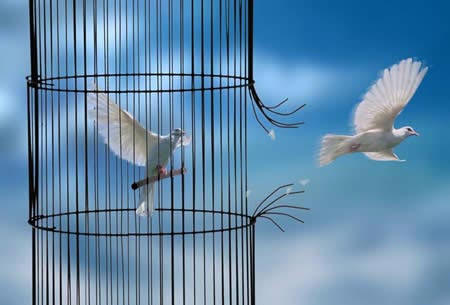 A auto-observação do processo de raciocínio  (proporcionada pelo espelhamento no grupo) viabiliza um ato criativo e livre
Gerar NOVOS meios para os fins
Resultados do Diálogo para Bohm
conexão entre as pessoas
participação num todo comum
confiança mútua
melhor uso da inteligência das pessoas
Separar o momento de diálogo do momento de tomada de decisão
DIÁLOGO
DECISÃO
“Espaço Livre”
Obrigado e abraço
Rogério Calia, Prof. Dr.

rogeriocalia@gmail.com